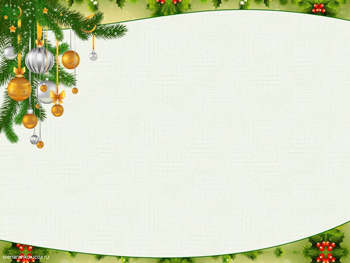 Муниципальное автономное дошкольное образовательное учреждениеМуниципального образования город Ирбит «Детский сад № 25»«Волшебный снежок»Новогодний праздник для детей  второй ранней группы № 3
Действующие лица:
Ведущий – воспитатель группы № 3 Цымбал Екатерина Игоревна,
Снегурочка – младший воспитатель группы № 2 Хохрякова Мария Александровна,
Кукловод – практикантка,
Музыкальный руководитель – Ромазанова Светлана Юрьевна
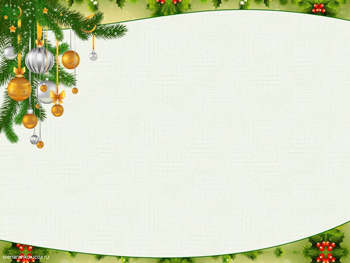 Цель. Создать радостное настроение у детей, содействовать возникновению чувства удовлетворения от игровых действий.
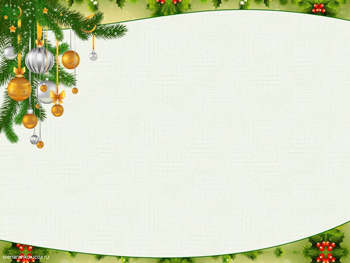 Блестят на ёлке бусы,Хлопушки и звезда.Мы любим нашу ёлку,Да, да, да!
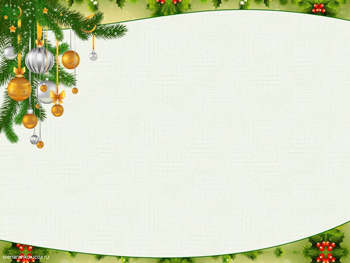 Пляска со снежками
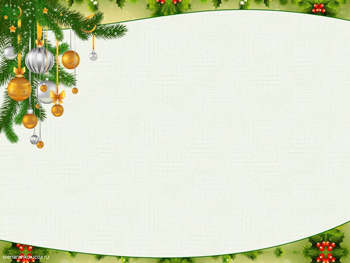 Танец снежинок
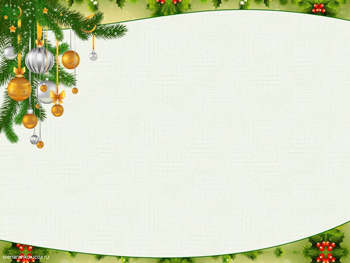 Зайка беленький сидитИ ушами шевелит!
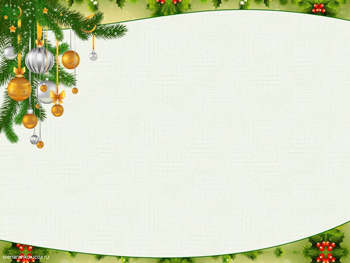